POLICY DEVELOPMENT AND RESEARCH
DEPARTMENT OF CORRECTIONAL SERVICES 
			STRATEGIC PLANNING SESSION
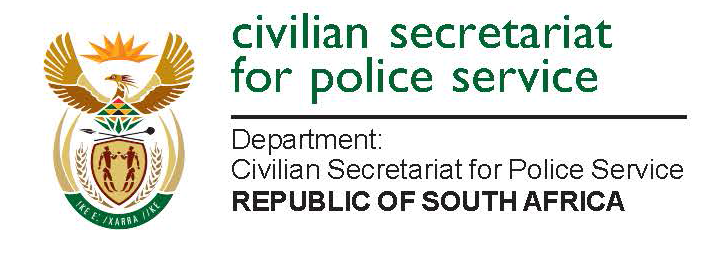 1
PURPOSE OF THE PRESENTATION
To inform DCS on the state of policing in South Africa & the implications of the state of policing on DCS

To discuss changing the way we do our work to address crime & violence and lessen the burden on the JCPS cluster departments
2
LEGAL FRAMEWORK
The Civilian Secretariat for Police Service (CSPS) is a constitutional body that serves to ensure the transformation of the SAPS by promoting accountability and transparency in the police service. 
The CSPS exercises civilian oversight over the police service, in line with the mandate outlined in Sections 2 and 3 of the SAPS Act. 
The CSPS is established in terms of Civilian Secretariat for Police Service Act, (Act no 2 of 2011)
3
[Speaker Notes: The draft regulations was tabled in Parliament in 2014 and placed on the Portfolio Committee’s program for consideration, but was subsequently withdrawn due to other emerging priorities.  The initial draft regulations were prepared shortly after the Act was put into operation, but was not submitted to Parliament due to changes in the CSP leadership.  In terms of the Act, the regulations were to be submitted to Parliament within 3 months of the Act being put into operation.]
OBJECTS OF THE CSPS
Exercise civilian oversight over the Police Service through monitoring and evaluating overall police performance against planned programmes; 
Give strategic policy advice to the Minister in respect of developing and implementing policies and draft legislation 
Implement a partnership strategy to mobilise role-players and stakeholders to strengthen service delivery by the police service to ensure the safety and security of communities;
4
[Speaker Notes: The draft regulations was tabled in Parliament in 2014 and placed on the Portfolio Committee’s program for consideration, but was subsequently withdrawn due to other emerging priorities.  The initial draft regulations were prepared shortly after the Act was put into operation, but was not submitted to Parliament due to changes in the CSP leadership.  In terms of the Act, the regulations were to be submitted to Parliament within 3 months of the Act being put into operation.]
SOME FACTS
The burden of the JCPS cluster is tremendous
Budget of the JCPS cluster is approx. R206 billion p.a. because crime & violence is so high and the JCPS cluster departments need to deal with the high crime & violence 
Most of the ‘drivers’ of crime (socio economic factors including poverty, inequality, unemployment, social welfare, health and education) rests with other government departments
5
SOME NUMBERS
SAPS = 193 000 
PRIVATE SECURITY = 500 000
SOCIAL WORKERS = 19 000


SOMETHINGS NOT RIGHT HERE!!
6
STATE OF POLICING IN SOUTH AFRICA
7
INTRODUCTION AND BACKGROUND
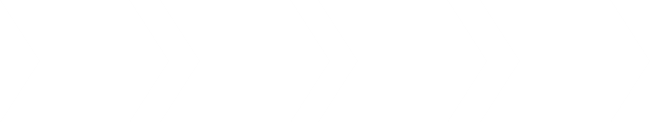 Aim of study: 
To assess the state of ‘democratic policing’ in South Africa

Defining democratic policing: democratic policing means that the police uphold the rule of law, are accountable and act in a manner that is procedurally fair and in service of the public
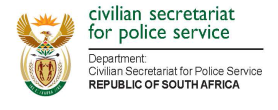 8
METHODOLOGY  AND FRAMEWORK OF RESEARCH
Framework of analysis explored 9 Dimensions of democratic policing: 
(1) Knowledge: equipped with skills
(2)Trust: public perception of the police
(3) Empathy: respectful interface with the public
(4) Ethics and accountability:adherence to the applicable laws
(5) Objectivity: fair treatment to all
(6) Rights-based policing: Policing within the limits of the law, adheres to human rights and related protections, and promotes the values of transparency, fairness, equality and justice
9
METHODOLOGY  AND FRAMEWORK OF RESEARCH
(7) Police as citizens: police’s rights are protected
(8) Efficiency and effectiveness: 
Police effectiveness: what and how much police have accomplished in the eyes of the public
Efficiency: cost-effective and timeous utilisation of resources
(9) Responsivity: Sensitive to victims of crime and community orientation
10
9 DIMENSIONS OF A POLICE
Input variables
Output variables
Outcome
Result
Knowledge
Legitimacy
Objectivity
Trust
Effectiveness & efficiency
Responsivity
Empathy
Ethics & accountability
Rights-based
Police as citizens
11
FINDINGS OF THE STUDY AGAINST THE 9 DIMENSIONS OF DEMOCRATIC POLICING
12
KNOWLEDGE
How is professionalism understood? 
UK Independent Commission  & 2016 White Paper on Policing definition of professionalism: demanding standards; self-regulation: ensuring institutional autonomy and less bureaucratic control; expertise; internalized norms.
SAPS  understanding of professionalism is of a top-down approach to enforce compliance with policy and procedure
SAPS Training: abolished rank promotion exams.
[Speaker Notes: The SAPS approach to and understanding of professionalism is notably different from the theoretical features of professionalism, emphasising knowledge, trust and ethics; and reliant on self-regulation. The articulated SAPS approach is much more of a top-down approach to enforce compliance with policy and procedure. What is needed is moving away from bureaucratic controls to softer and more flexible controls that would serve the customer better. The notion of ‘professionalism’ thus enables management to steer employees to a position of greater reliance on self-regulation vis a vis bureaucratic control, and thus able to provide a better service to customers.]
KNOWLEDGE
What prevents/limits application of knowledge for Democratic Policing (DP)?
Rhetoric by leadership; treatment of external advice and criticism; 
The strategic objectives are not supportive of DP (e.g. trust, empathy and police as citizens do not feature in Strat Plan). Indicators are frequently flawed – either misplaced, self-fulfilling or focused on inputs and not outcomes.
[Speaker Notes: The SAPS approach to and understanding of professionalism is notably different from the theoretical features of professionalism, emphasising knowledge, trust and ethics; and reliant on self-regulation. The articulated SAPS approach is much more of a top-down approach to enforce compliance with policy and procedure. What is needed is moving away from bureaucratic controls to softer and more flexible controls that would serve the customer better. The notion of ‘professionalism’ thus enables management to steer employees to a position of greater reliance on self-regulation vis a vis bureaucratic control, and thus able to provide a better service to customers.]
KNOWLEDGE
What are the consequences of knowledge gaps
Unlawful arrests and detention: 1.6 million people arrested       18.7% convictions (average). This is relevant to DCS 
Data indicates a massive attrition rate from arrest to conviction amounting to more than 80% 
Only 8% are incarcerated, rest have a non-custodial sentence (suspended sentence, fines)
This implies that a large number of people are arrested unnecessarily:
because there was no case to start off with, or 
other means should have and could have been used to ensure their attendance at court
[Speaker Notes: Research focusing on what works:
1. SAPS focused on evaluating crime prevention strategies, social crime prevention, community policing, sector policing.

2. UK College of Policing 
People and places: Targeting resources where it matters: Focusing action on crime and anti-social behaviour hotspots, repeat victims, and prolific or high volume offenders is an effective way to allocate resources for crime reduction. Understanding what is causing high volume offending or problems in hotspots and coming up with specific solutions - often in partnership with others - allows the police to drive down crime.
Targeted approaches to crime and disorder reduction: As well as preventing crime and deterring offenders, the way the police treat individuals and communities day to day in any encounter (and, historically, over time) can also make a difference to crime. By treating people equally, making decisions fairly, explaining them, and being respectful, the police can encourage people to cooperate with them and not break the law.
What stops people offending?: In summary, the best thing that police can do to reduce crime is to target resources based on analysis of the problem and at the same time ensure the fair treatment of all those they have contact with]
KNOWLEDGE
Attrition may be due to NPA’s selection criteria for prosecuting cases and partly by the quality of cases received from the police
NPA has a 93% conviction rate, an important factor will thus be how likely a conviction will be when selecting cases for prosecution
[Speaker Notes: Research focusing on what works:
1. SAPS focused on evaluating crime prevention strategies, social crime prevention, community policing, sector policing.

2. UK College of Policing 
People and places: Targeting resources where it matters: Focusing action on crime and anti-social behaviour hotspots, repeat victims, and prolific or high volume offenders is an effective way to allocate resources for crime reduction. Understanding what is causing high volume offending or problems in hotspots and coming up with specific solutions - often in partnership with others - allows the police to drive down crime.
Targeted approaches to crime and disorder reduction: As well as preventing crime and deterring offenders, the way the police treat individuals and communities day to day in any encounter (and, historically, over time) can also make a difference to crime. By treating people equally, making decisions fairly, explaining them, and being respectful, the police can encourage people to cooperate with them and not break the law.
What stops people offending?: In summary, the best thing that police can do to reduce crime is to target resources based on analysis of the problem and at the same time ensure the fair treatment of all those they have contact with]
KNOWLEDGE
Recommendations
Adopt a learning organisation: SAPS needs to be open to critique, admits mistakes and take concrete steps to learn from mistakes and successes – a reflective organisation.
Establish a professional body as per the National Policing Board. 
Assess the impact of  SAPS pre-recruitment training.
[Speaker Notes: Research focusing on what works:
1. SAPS focused on evaluating crime prevention strategies, social crime prevention, community policing, sector policing.

2. UK College of Policing 
People and places: Targeting resources where it matters: Focusing action on crime and anti-social behaviour hotspots, repeat victims, and prolific or high volume offenders is an effective way to allocate resources for crime reduction. Understanding what is causing high volume offending or problems in hotspots and coming up with specific solutions - often in partnership with others - allows the police to drive down crime.
Targeted approaches to crime and disorder reduction: As well as preventing crime and deterring offenders, the way the police treat individuals and communities day to day in any encounter (and, historically, over time) can also make a difference to crime. By treating people equally, making decisions fairly, explaining them, and being respectful, the police can encourage people to cooperate with them and not break the law.
What stops people offending?: In summary, the best thing that police can do to reduce crime is to target resources based on analysis of the problem and at the same time ensure the fair treatment of all those they have contact with]
ETHICS AND ACCOUNTABILITY
Do officials perceive that they will be held accountable? 
Integrity: 
Code of silence - 26% will not report receiving free meals & gifts and believe that 46% of colleagues will also not report it.
Complaints against police (IPID) – increased from 5880 in 2014/15 to 7014 in 2016/17.
ETHICS AND ACCOUNTABILITY
Civil claims – Significant reduction in claims made and paid out in 2016/17. Average of R681 million p.a. of which R189 million paid out p.a. on average, yet not recouped as required by Treasury Regulations. The Public Audit Amendment Bill will assist AG to recoup state losses.
19
ETHICS AND ACCOUNTABILITY
Disciplinary code: few are disciplined <5000 p.a. nearly 50% withdrawn /acquitted. Approximately 50% of disciplinary actions in SAPS result in acquittal or withdrawal compared to 5.4% at DCS. On average 2.5% of staff in SAPS are subject to disciplinary action compared to nearly 10% in DCS. 
Light disciplinary sanctions: e.g. 2/3rds received written or verbal warning for Assault GBV 2014/15. Victims of Crime Survey: nationally 14% of households reported being asked for bribe e.g. Gauteng 22%. 
Code of conduct: few are trained <5000 p.a. No evidence of refresher training and dealing with practical situations. Ideals of the Code are drowned out by the sub-culture.
20
[Speaker Notes: Page 80 sanctions imposed for three serious offences]
ETHICS AND ACCOUNTABILITY
Officials do not ‘feel accountability’:  AGSA very critical of SMS: same issues raised for a number of years and not resolved. E.g. Crime intelligence & Marikana.
Obstacles to accountability: low disciplinary rate; light sanctions; civil claims; IPID capacity; relationship with NPA.
Overall impression: accountability value chain is broken; law is good but not enforced or inconsistently enforced.
21
[Speaker Notes: Page 80 sanctions imposed for three serious offences]
ETHICS AND ACCOUNTABILITY
Recommendations
It is critical that individuals are held accountable against a known and understandable standard. 
Sanctions must reflect the severity of the crime.
Need to strengthen training to prevent as far as possible misuse of authority. Includes continued refresher training.
The relationship between SAPS and IPID as well as with NPA needs to improve in order to make accountability real.
EFFICIENCY AND EFFECTIVENESS SUFFICIENT RESOURCES?
Sufficient resources to be effective
194 000 personnel and 51 000 vehicles, spending over R1500 per capita. 
Better police per 100 000 ratio than Africa and world (354 per 100 000)
BUT 96% of police stations are “understaffed” on SAPS theoretical 
Too many deployed at Management and ‘Divisions’: 
Geographical distribution among police stations has problems
Structuring within police stations has problems: Category, A, B, C1 or C2
[Speaker Notes: Police station rightly experience understaffing. Fewer people in Visible Policing but are in management and divisions.
Those in 25th percentile: have stringent resources]
EFFICIENCY AND EFFECTIVENESS PROBLEMS WITH RESOURCE FORMULA
Formula problems: arbitrary choice and weighting of the factors taken into account, double counting of factors, etc.

Key problems
1. Reliance on reported crimes: Poorly resourced stations will show poorer reporting: reinforcing the cycle. 
2. Failure to weight murder sufficiently 
Only weighted 2.5 times other crimes, equal to other contact crimes. 
Murder is the only “trusted” figure and must be taken far more seriously.
[Speaker Notes: The failure to sufficiently weight serious violent crime is a key concern.  To calculate the crime prevention component, currently a murder is equated with an aggravated robbery, as they are both classified as “contact crime”. Contact crime is worth 2.5 less serious crimes in terms of posts.   This weighting is arbitrary and bears no relation to the relative burden of policing and investigating a murder. 

The majority of “neutral” weighting factors used in the THRR formula – which largely determines the fixed allocations – tend to skew the allocation toward formal areas. For example, the “environmental, social and economic” factors used in determining the crime prevention component include: number of main roads; number of shopping malls; number of students at schools; number of students at higher education; number of sporting events, festivals, religious events (each a separate factor); number of airports, railways, ports, bus terminals, mines, hospitals, clinics, schools, educational facilities (all separate factors) with a greater number of these all attracting up to 5% weighting (pp53-5 of the THRR). 

The lack of resources in poor black areas compared to formal areas will be felt by the public and continue to drive trust down, unless changes are made.]
EFFICIENCY AND EFFECTIVENESS  PERFORMANCE MEASURES
Performance measures
Reliance on reported crime fails to recognise that reported crime will go up with greater trust in police. 
Over-reliance on SAPS-recorded information (e.g. reaction times are provided by SAPS officials themselves) with the potential risk of information tailored to improve an indicator.
Time-bound indicators encourage delay (e.g. % of firearm license applications finalised within 90 days’ may encourage delay up to 89 days). Therefore use norms to guide officials.
Performance indicators: very much at micro-operational level and not facilitating the Democratic Policing (i.e. indicators implying automatic communities’ trust). Objective statements (e.g. Transform and professionalise the Service) misaligned to indicators (e.g. % of IPID disciplinary cases finalised).
[Speaker Notes: Increased reported crimes shows that people trust the police. VoC shows that blacks and coloured don’t report crime.
Kenya versus England case studies

Interlinkage problem: The prevention of crime is an indicator for Visible Policing. Yet crime is also prevented by the Detective Service in arresting and convicting prolific offenders, and by Crime Intelligence by ensuring that Visible Policing is conducted their policing in the most effective manner. 

Perverse incentive: For example, the Detection Rate for serious crime (Programme: Detectives: Sub-programme: Crime Investigation) includes “investigations withdrawn by the complainant before the perpetrator is charged”.   The perverse incentive created by the indicator operates to encourage behaviour which would result in the complainant withdrawing the complaint before the perpetrator is charged, as this involves the least amount of work. Detectives can encourage this outcome through a range of passive or active behaviours in their interaction with a complainant, which are likely to have a negative effect on trust in the police.]
EFFICIENCY AND EFFECTIVENESS  PERFORMANCE MEASURES (cont.)
Targets are modest, given the size of the organisation. None of SAPS indicators pay attention to public experience, they are complex and difficult for the lay person to understand.
Failure to recognise perverse incentives and interlinkages of programmes e.g. crime prevention is not just a Visible Policing matter but cut across Crime Intelligence and Detective Services.

Recommendations on crafting indicators:
(1) Reduce criminal victimization. (2) Call offenders to account. (3) Reduce fear and enhancing personal security. (4) Guarantee safety in public spaces (incl traffic safety). (5) Use financial resources fairly, efficiently and effectively. (6) Use force and authority fairly, efficiently and effectively. (7) Satisfying customer demands/achieving legitimacy with those policed.
26
EFFICIENCY AND EFFECTIVENESS CONT. RESOURCING RECOMMENDATIONS
Indicators: (i) Review all indicators for perverse incentives; and use  changes in trust and the murder rate as primary indicator of performance. (ii) Evaluate whether the collection of the large range of indicators is itself consuming disproportionate resources.  (iii) Crime reports should be seen as a tool of analysis rather than as performance measures.
Investigate deterioration in effectiveness and efficiency since 2012: 
Re-evaluate the primary, geographical and police station distribution of resources, in particular, arrive at an appropriate model of policing for high murder rate areas.  This should include a far higher investment in intelligence-led Visible Policing. 
South Africa cannot afford the billions of additional funding the analysis suggests is required to increase safety with the current structure and functioning of SAPS. Gains in safety can be made without additional cost through improved training, reduced levels of bureaucracy and flattening the hierarchical structure, lower level of administration, devolved decision making.
POLICE AS CITIZENS
Recruitment practices - Community based recruitment is problematic (e.g. manipulation at community level, placement issues). Promotion and pay: SAPS employees are well-paid; Rank promotion without examination is highly problematic. Further research is required to assess rigor of the assessments to determine competence.

Employee Health and Wellness - Looks good on paper but overall impression is that the impact is limited; confidentiality of consultations; Lifestyle issues (e.g. hyper tension, obesity, substance abuse).

How dangerous is police work? Deaths on & off duty have declined rapidly since 1994 (265 to 83 p.a.) but it is unclear why.
Majority die due to accidents and murder off duty (suicide rate in SAPS  5 times that of the national rate); Driving skills and not wearing seat belts).
[Speaker Notes: Focusing on police as citizens [employees with needs]
Wales has a vigorous system for promotion [i.e. examination into the next rank]

Community based recruitment
how does the SAPS decide which communities to engage during its recruitment drives? How does it ensure that the power given to communities to support or reject aspirant candidates is not abused?
It should be noted that vacant posts are allocated to specific police stations and that recruits are ultimately placed at the station where they were recruited from. Questions need to be asked about the desirability of this practice because it means that the successful recruit is to some extent indebted to the individuals that supported him or her for employment with SAPS. The extent to which this individual is able to enforce the law objectively is called into question. 

From interviews with SAPS officials responsible for recruitment it transpired that the recruitment process can and has been manipulated at community level.  Nonetheless, it was also reported that the community consultation process on candidates does serve an important vetting function which has been very useful in gang infested communities such as on the Cape Flats.]
POLICE AS CITIZENS
Discipline management – Disciplinary code does not link offense to sanction, rather introduces new categories of offenses.

Recommendations
The EHW programme needs to be strengthened to deal with risks proactively esp. suicide and life style choices. Compulsory debriefing. Review the community recruitment programme; and upgrade driving skills and enforce wearing of seat belts.
29
HUMAN RIGHTS BASED DIMENSION
Concern about the SAPS conduct
Out of 18 412 complaints to IPID against SAPS, 75% of complaints were of a human rights nature.
Between 2014 and 2016: 21% increase in complaints (4 132 – 4 506).
Civil claims for unlawful arrest increased sharply from 2010/11. R222 mil paid for unlawful shootings over 8 years period, a financial burden on tax payers. R982 mil paid in civil claims for wrongful arrests and detention.

Legal and policy framework is sufficient (White Paper on Policing, NDP and Code of Conduct) BUT officials and managers are not held accountable; training is lacking
30
HUMAN RIGHT BASED DIMENSION CONT.
Optional Protocol to the Convention against Torture and other Cruel, Inhumane and Degrading Treatment (OPCAT): 
Not ratified which means police detention is without regular independent monitoring (consequence: lack of reliable data on the use and conditions of detentions).

Human rights in the training curriculum?
The copy of the training curriculum was insufficient.
Unclear but the overall impression is that it has limited impact on operational level. Too few officials (approx. 13 000 of 102 000 officials in VISPOL). Very limited refresher training 
Human Rights are covered during Induction Courses
Human Rights Learning Programme – duration – 5 days. For the past three years 1 864 (1%) of SAPS officials attended.
31
HUMAN RIGHT BASED DIMENSION CONT.
Other HR aligned courses were provided in 2015/16 to 17 241 VisPol officials in 2015/16, namely Children’s Act, Domestic Violence Act and Child Justice Act; Children and Youth at Risk, HR in Policing, etc. In 2016/17, there were no HR training indicated (Annul Reports)
Therefore Rights violations and limited training on HR reflect SAPS as not fully committed to advancing Human Rights.

Recommendations
Improve training on ethics and accountability for violation of human rights 
Improve training on use of force and arrests without a warrant
OPCAT ratification
32
EMPATHY
Special attention to victims of violence and sexual violence?
Victims’ Charter, FCS Units, SOP and Nat Instr. Some measures to improve empathy in Victim Empowerment Manual and in NI on Sexual Violence; training = done in past 3 years.
The ratio of FCS units relative to the number of police stations in provinces was unsatisfactory. This ranged from 5.1 stations per FCS unit in North West to 7.6 stations per FCS unit in the Northern Cape. 
2017 MRC report noted massive attrition in rape cases in Criminal Justice System stress levels of officials; vehicle shortage; Many Inv Officers hold conservative views regarding rape and subscribe to rape myths;  half of rape cases led by constables (jnr. rank); poor supervision of investigations; basic admin often not correct; poor docket management; shortage of rape kits; evidence not collected (13%) or collected and not sent through (21%).
Six point plan adopted to remove barriers to reporting sexual crimes.
33
[Speaker Notes: Medical Research Council (MRC)]
EMPATHY CONT.
Measures to improve empathy skills?
3 requirements for Victim-friendly service (e.g. infrastructure, training of officials, no measurement of good service.
MRC report indicate that sensitivity and empathy skills training is not sufficient. There is no specific training for detectives on empathy skills; same applies to witnesses.

Recommendations
Need to conduct victim satisfaction surveys on continuous basis; 
Training on specifically empathy skills; rape myths and gender attitudes. Especially for detectives and frontline staff
Measure progress on 6-point plan implementation
34
OBJECTIVITY
Are the police objective?
Growing % of respondents believe that people receive unequal treatment under the law (44% - 2002, 64% - 2015); 70% believed officials break the law & go unpunished (Afrobarometer).
Arrest trends: large numbers arrested: 1.6 million; roughly half = for crimes (drugs, crimen injuria, less serious crimes). Mostly poor men aged 18 & 65 years (1/8 and 1/13): arrested annually (2011/12), very similar numbers to era of pass laws, if adjusted. 
54% of cases in pre-trial detention were withdrawn or struck from the roll (DBN, JHB and Mitchells’ Plain: 2008), meaning a substantial number of arrests were either unnecessary or poorly investigated or potentially unlawful.
Race and gender in pre-trial pop.: 32% coloured females = awaiting trial versus 18% white females.
[Speaker Notes: Objectivity in policing requires that the police is able to express themselves or deal with perceived facts or conditions, without distortion then by personal feelings, prejudices, or interpretations, and not use their powers to favour individuals or groups

The SAPS Code of Conduct does not use the terms “objective” or “objectively”, but states that all SAPS members undertake to ‘act impartially, courteously, honestly, respectfully, transparently and in an accountable manner’. The UK College of Policing Code of Ethics state with reference to objectivity: ‘You make choices on evidence and your best professional judgement 

People perceived to be less powerful = vulnerable to arrest without a warrant. The problem is enabled by a myriad of laws, municipal by-laws and petty offences, and by notions of social order that have their roots in the colonial era. Where the police have the power to arrest but lacks the integrity to uphold the law, extortion is commonly practiced as a way of avoiding arrest; but those with the least power are frequently unable to avoid arrest or draw attention to unlawful and arbitrary arrest. 

Crimen injuria - A wilful injury to someone's dignity, caused by the use of obscene or racially offensive language or gestures.

Hate crime:
Victims of hate crime chose not to report the crime to the police and the reasons being: 
Incidents that were not classified as criminal cases, such as incidents of intentional unfair discrimination (approximately 10% of cases not reported);
Fear of retribution or of further victimisation; 
Fear of being arrested (undocumented non-nationals and sex workers);
Lack of trust in the SAPS due to previous negative experiences;
Perpetrators were or included SAPS officers;
Being told that SAPS only serve South African citizens, or that a case cannot be reported if the perpetrator is unknown or that the reporting ought to be done in the jurisdiction where the crime was perpetrated;
Not being allowed to report an individual incident of a shop looting after a mass looting incident because the administrative burden of recording individual cases would, ostensibly, be too great.]
OBJECTIVITY CONT.
Road blocks (32 000: 2017); Stop and Search (S&S) - 3.2 million: used extensively and shape public’s trust in the police.  Twelve (12) S&S = 1 arrest; each roadblock results in 0.5 arrests. 
Hate crimes: No legislation yet. Hate Crimes Working Group (HCWG) – raised very concerning findings about why victims of hate crimes don’t want to report crimes to SAPS (e.g. re-victimisation), leading to two thirds of victims of hate crime not reporting crime to the police. 
Refugees and immigrants: 71% reported being stopped by police compared to national rate of less than 30%. Number of illegal immigrants arrested dropped from 80 000 in 2005 to 25000 by 2015. Procedure has also been improved for detention i.e. designated stations, 30 day limit. Draft Standing orders being developed.
36
OBJECTIVITY CONT.
LGBTI: Safe custody is deep concern when arrested. And speaks to a broader issue of detention management in general that is poor.
Sex workers: Arrest figures have come down after SWEAT case in CPT (2009) but reports of arrest and harassment persist. 

What measures are in place? 
Very limited training on arrests without a warrant, few officials are trained, refresher training? No disaggregated arrest data (e.g. race, gender, gender). 

Recommendations
Continuous Training and Sensitization; 
Research on arrest and S&S to establish extent of bias and its consequences.
[Speaker Notes: Experienced by refugees: Wrongful arrests, thefts, assaults, and the police’s refusal to open cases laid by foreign nationals.

Reduction in arrest of illegal immigrants - this can be regarded as a positive trend, but there is also the possibility, on the other hand, that increased corruption and bribing has resulted in the decline of arrests. There is at least ethnographic evidence of this, but quantitative data on this is not available as it pertains to immigrants. Vigneswaran, D. and Hornberger, J. (eds.) (2009) Beyond ‘Good Cop’ / ‘Bad Cop’: Understanding Informality and Police Corruption in South Africa, Johannesburg: Forced Migration Studies Programme (Wits).]
RESPONSIVITY
How is responsivity measured?
Measurement to assess police performance e.g. response time, nr of arrests, use of force etc. But good policing is broader in scope than what these performance measures indicate, it is important to consider an officer’s response to citizens’ needs during the course of their interactions. 
Responsivity requires a policing approach that addresses community needs and concerns (community-centred) and victims of crime (victim-centred), which is crucial in building public confidence and ultimately trust in the police.
[Speaker Notes: How Visible Policing measure responsivity:

Quality Service Delivery and Responsiveness: 
100 % of all police stations must render a victim friendly service
In terms of the processing of new firearm applications, 90 % of all new applications must be completed within 90 days 
The average national police reaction time SAPS must respond to Alpha, Bravo and Charlie complaints should be: 19:05, 24:33 and 21:45 respectively.
Enhancing Partnership Policing:
Ensuring that 99 % of police stations have functional Community Policing Forums.
95 % of stations must implement Sector Policing 
Number of rural urban mix stations implementing the 4 pillars of rural safety strategy. (759/879 have implemented) 
Number of community outreach programmes - 65 national campaigns concluded.
Implementation of school safety programme to be set at 100 %
Effective Border Security Management
SAPS must maintain a 100% reaction to hits on persons and vehicles. 
Police Incidents of Public Disorder and Crowd Management: 
SAPS must maintain a 100% peaceful crowd 
Management of service complaints against SAPS
A performance target of 70 % is set within which service delivery complaints against SAPS must be finalised within 30 working days.

Measuring responsivity: Police stations and victim-friendly facilities 
SAPS reported that 99.6% of stations render a victim-friendly service. However, the performance measures are constructed in such a way that it deals with infrastructure, training and administration, and does not in fact deal with the quality of the service. 
SAPS does refer to the standardisation of victim-friendly facilities to meet the needs of communities in their Service Delivery Improvement Plan, but this does not measure SAPS performance and merely deals with the improvement of the infrastructure or resources available to police stations. Further, if the three criteria are met, it still does not mean that a victim has received a victim-friendly service because a victim-friendly service is more than good infrastructure and trained staff. Again, as is the case elsewhere, SAPS emphasise input variables in target formulation and shy away from outcome variables. SAPS reported that improvements were made at 34 facilities.

Service Delivery Improvement Plan
Service Delivery Improvement Plan:
General customer service 
Improving courtesy by providing a victim-friendly service 
Improving access at frontline service points and desired to have all frontline services accessible to disabled persons.
Enhancing consultation: in order to address inconsistent consultation with communities on policing services and standards, they intend to make sure that a service delivery charter at all service points be developed with the community. 
Complaints 
Address inconsistent feedback to complainant who report crimes by implementing an SMS to all complaints 
Ensuring redress: addressing the inconsistent application of prescripts, regarding all service delivery complaints. 
They commit to a centralised national complaint nodal point to manage all complaints.
SAPS intend to set up a Management Intervention Program at 10 police stations with highest complaints. 
SAPS (2017) Annual Report 2016/17, p.36-40.

Sector policing challenges:
It has also been reported that the implementation of Sector Policing also resulted in demarcation challenges. The police station area was supposed to be divided into smaller and manageable sectors, however the demarcation criteria resulted into unmanageable geographical areas, resource concerns and larger sectors that effectively undermine the central approach emphasising smaller sectors. Furthermore, other challenges were that the sector policing objectives were broadened to the extent that it became difficult to link the theory with the actualization thereof. The broadness and ambiguity of the objectives spelled out by the implementation guidelines makes the assessment of the concept difficult.  The implementation guidelines did not build in monitoring and evaluation tools to assess the impact of the approach and the policy frameworks for sector policing was developed without the participation of civil society and other interest groups. Moreover, the concept was seen to be the practical manifestation of community policing. 
‘The implementation of Sector Policing in South Africa: Successes and Challenges’ by Major General Sempe, SAPS Research Colloquium 9 Feb 2017. Available at: https://www.saps.gov.za/resource_centre/publications/gen_sempe_saps_research_colloquium_sector_policing.pdf.

SAPS reported in 2016/2017, that its implementation rate of sector policing was 99.61% (bar 3 stations non-implementation). However, it could not be verified how effective its implementation has been and the problems reported above place into question the claims that there is near universal implementation of sector policing. On paper it means that sector policing is implemented but its effectiveness has not been measured and several problems have been identified with implementation. 
SAPS (2017) Annual Report 2016/17, p.54.]
RESPONSIVITY
Are measures in place to improve responsivity?
Complaints response – target: 70% of complaints ‘finalised’ in 30 working days. In 2016/17 89.2% BUT what does ‘finalised’ mean? There is no feed-back on client satisfaction.
Frontline Service Delivery Monitoring programme have made unfavorable findings about SAPS services, esp complaints management. Challenges to be addressed through the Service Delivery Improvement Plan.
Sector policing aimed at improving community interaction - facing resource issues and lack of inbuilt impact assessment tools in the Implementation Guideline.
CPF’s - 99% of stations have CPFs but with problems wrt functionality and effectiveness.
How are citizens’ complaints dealt with? - SO 101 sets out procedure; and SAPS Customer Satisfaction Survey, 2016/17 - between 53% and 58% rated their experience with SAPS as ‘Below average’ and ‘Poor’.
39
RESPONSIVITY CONT.
Commission on Gender Equality assessed SAPS performance against Victim’s Charter in 2009 and 2012 - concerned about SAPS’ handling of complaints.
Victim of Crime Survey - Victim satisfaction in general decline since 2011. Dissatisfied households: majority (59%) felt that SAPS never recover their goods; 15% complained that SAPS doesn’t respond on time.
Repeat Victimisation Index - on the increase which implies that police is not doing enough to protect these households.
Western Cape Police Ombudsman and DoCS – There are interesting developments and should be looked at.
SAPS: developing a database for oversight agencies’ recommendations = Important step in the right direction. 
Recommendations
Conduct Client Satisfaction Surveys continuously; Engage external stakeholders continuously; Conduct thorough evaluation of CPFs. Adopt a broader understanding of responsivity –  need for qualitative measurements.
[Speaker Notes: WCPO and DoCS :   


SAPS reports on service delivery complaints management are inadequate and inconsistently addressed. For example, SAPS reported that 8364 service complaints were received during 2016/17 and a total number of 7458 of the 8364 service complaints were concluded.  SAPS provide no breakdown of the category of complaints that was received and how it was resolved and whether or not clients were satisfied with manner in which the complaint was dealt with. The two previous reporting years, a bit more information was provided, but still conflicting in terms of organisation, not satisfactorily disaggregated and did not provide any substance on whether the complaints were satisfactorily handled. Moreover, it mixed official complaints with public service complaints and failed to address how the previous year’s unresolved complaints were dealt with. For example, the 2015/16 Annual Report provides some disaggregated information, but it is noteworthy that in excess of 94% complaints reported to the Head Office was resolved and similar high proportions of resolved complaints are reported in respect of the National Anti-Corruption Hotline and complaints received from the President’s Hotline. It is, however, not explained what “resolved” means. SAPS (2017) Annual Report 2016/17, p.40.]
TRUST
The best measure of whether the police are democratic must be determined by whether or not the public trusts the police. “Trust” should be the outcome if all other components of democratic policing are achieved.
Levels of trust have improved from 2005 to 2015 by 10% points. Trust in the police is low:
41
[Speaker Notes: The difference between this section and the ones on efficiency is that the efficiency section looked at the effect with respect to increased expenditure.

SAPS focuses on community engagement or outreach programmes than focusing on their mandate, that it is achieved. The focus is not on the underlying drivers of crime.
The above graph is most on people who trust the police somewhat not fully. Fewer people trust the police.
Amongst the 34 countries surveyed, the 45% overall figure for South Africa for 2015 is lower than the 55% average level of trust in police for the 34 Afrobarometer countries surveyed]
TRUST
The police remain the least-trusted of the four security institutions
SAPS’s overall figure of 45% is lower than the 55% average level of trust in police for the 34 Afrobarometer countries surveyed.
42
[Speaker Notes: 2005 Serurubele Survey:
Only 50% said they trust police officials, with as much as 29% saying that they did not trust police officials. In other words, the measure of trust in police officials was closer to that measured for trust in the police in Afrobarometer series in 2006 (48%).]
DRIVERS OF TRUST
Difficulty to access the police influences trust negatively.
Perception that influence trust in the police: 
Ordinary people who commit crimes go unpunished & Officials who commit crimes go unpunished (stronger effect). 
People are treated unequally under law on race and ethnic basis.
Corruption of police; and feelings of lack of personal safety. 
Serurubele Survey: Victimisation - 27% (respondents who were victims of crime in the last 3 years = “no confidence” in SAPS compared to 21% in the total population. 
Exposure to criminal court and contact with police especially victims  – negatively associated with confidence in the police.
Demographic variables - Income and tertiary education = strong negative correlation with confidence in the criminal justice system, correlation even more stronger than victimisation.
43
[Speaker Notes: CPT survey
Access:
Example, in the Cape Town CBD, only 19% of respondents found accessibility of the police to the community to be difficult or very difficult, compared to 67% in Harare. The Afrobarometer analysis indicates that ease of accessibility is a key driver of trust. The findings suggest that SAPS may be more accessible in areas which have moderate or small population size and mostly formal housing.

Afrobarometer Survey
Lowest level of trust of all 34 African countries surveyed. 
The variable on the ease of requesting assistance from the police, was strongly related to trust in the police. Those who found it easy to request assistance were more likely to trust the police.
27% of respondents who had been victims of crime in the last three years had “no confidence” in the SAPS compared to 21% in the total population. 

Serurubele Survey
Variables relating to feelings of lack of safety in the street or at home and prior victimisation, are significantly associated with lack of trust in the police and increase lack of trust. 
Variable relating to the perception that personal safety had improved since 1994, is also related to improved trust in the police. 
Perceptions of corruption and payment of bribes undermine trust in the police: the perception that police are corrupt is strongly associated with lack of trust. 
13% of people who had contact with the police, said they had paid a bribe one or more times, and payment of bribes was associated with lack of trust in police.
People who feel that ordinary people who commit crimes go unpunished have lower levels of trust in police, as do people who feel that officials who commit crimes go unpunished; the effect is stronger in relation to the belief that officials who commit crimes go unpunished. 

People who feel that people are treated unequally under the law, have lower levels of trust in the police. 
People who believe the courts treat people unequally on the basis of race, have lower levels of trust in the police. 
People who felt that their own ethnic group is discriminated against by government, have lower levels of trust in the police. This strongly suggests that in order to improve trust, police must go out of their way to ensure equal treatment, on a person by person, and area by area basis.  

An increase in “no confidence” of almost a third applied to those whose cases actually went to court.  Thus having a matter go to court was paradoxically negatively associated with confidence. This may be because police performance is negatively exposed in court.]
TRUSTRECOMMENDATIONS ON TRUST
Conclusions 
SAPS - improved trust up to 2011 but subsequent deterioration. Thus, SAPS = capable of making improvements in trust through improvements in all police operations. 
Performance in the last 7 years has not built trust. 
Corruption, unequal treatment, difficulty in accessing SAPS drive lack of trust. 
SAPS does not prioritise trust.
Recommendations - SAPS should: 
Make an independently measured indicator of trust the primary performance measure.  
Seek methods of easing the experience of requesting assistance: 
Prioritise resources for public interface.  
Improve the experience of reporting crime. 
Ensure that actual/ perceived unequal treatment does not occur on either a person or geographic basis. The evidence suggests the latter is currently the case. 
Decisively deal with corruption.
RECOMMENDATIONS FOR SAPS
Measure what matters (e.g. measure trust)
Distribute resources where they are needed
Training to be able to do the job
A stable visionary and strategy-wise leadership (to turn SAPS around requires long term strategy that is sustained)
Accountability and transparency
Policy is not practice
Mistakes should be learnt from (feedback loop from management .
IMPLICATIONS FOR DCS
WPP/NDP is requesting SAPS be professionalised (improving investigations…)
Revitalising of DPCI & NPA (more investigators…)
Increased arrests and prosecutions of violent offenders, those falling under the Minimum Sentencing Act, will undermine DCS ability to accommodate short sentenced offenders
Prosecution of non-violent offenders receiving lengthy sentences for corruption will mean DCS will require more facilities. These offenders will have to be accommodated separately from non- violent offenders
CONCLUSION
The current economic climate has seen a resurgence of crimes – likely resulting in uptake of convictions 
Budget cuts will impact this
If crime & violence is addressed, there will be no need for the huge budget
Safety is a ‘whole of government & whole of society’ responsibility, particularly at community level (we have the blueprint -White Paper on Safety & Security – integrated Crime & Violence Prevention Strategy)
We need to relook at our safety model
CONCLUSION
This requires a ‘mainstreaming’ of violence and crime prevention across government departments beyond the security and social cluster to departments such as Human Settlements and Water Affairs, Small Business Development and others
For example violence and crime prevention must be identified as an outcome of job creation and economic development initiatives. 
Areas which are ‘unsafe’ should be earmarked for economic development; and crime and violence prevention strategies need to be integrated into municipal spatial planning, the development and upgrading of human settlements, transport planning etc.
48
CONCLUSION
Need to fund safety as it is regarded as a unfunded mandate at municipal level
WPSS must be implemented to lessen the burden on JCPS cluster 
WE NEED TO IMPLEMENT!!
49
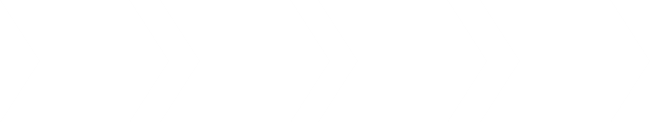 THANK YOU
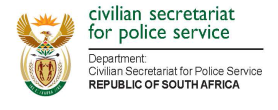 50